Contabilidade Introdutória
Prof. Me. Diego Fernandes Emiliano Silva
Unidade 3 | Método das partidas dobradas
Prof. Me. Diego Fernandes Emiliano Silva diegofernandes.weebly.com
1
Seção 3.1
Escrituração contábil
Unidade 3 | Método das partidas dobradas
Prof. Me. Diego Fernandes Emiliano Silva diegofernandes.weebly.com
2
Partidas dobradas
O método das partidas dobradas é um método de registro dos fatos contábeis por meio dos lançamentos a débito e a crédito.

Este método afirma que sempre haverá uma contrapartida num registro contábil. 
Exemplo: Compra de mercadorias a prazo, envolve a conta de estoque de mercadorias e a conta de fornecedores.

Entendemos por registro contábil todos os registros de todos os fatos contábeis que alteram de forma qualitativa ou quantitativa o patrimônio da empresa.
Unidade 3 | Método das partidas dobradas
Prof. Me. Diego Fernandes Emiliano Silva diegofernandes.weebly.com
3
Regra patrimonial
Aumento do ativo
DÉBITO
Diminuição do ativo
CRÉDITO
Aumento do passivo e do PL
CRÉDITO
Diminuição do passivo e do PL
DÉBITO
4
Exemplo
A empresa BETA Ltda. iniciou suas atividades no dia 15/04/2014, e teve seu capital no valor de $ 750.000,00, constituído pelos seguintes elementos: 
Dinheiro: $50.000,00
Imóvel: $ 500.000,00
Máquinas: $ 200.000,00
Note que a soma dos débitos é igual a soma dos créditos.

Perceba também que contabilidade lança primeiro os débitos
Exemplo 2
A BETA comprou matéria-prima para confecção de calculadoras no valor de $ 200.000,00. Pela compra, ele pagou $ 20.000,00 à vista e o restante ele pagará no prazo de 90 dias.
Note que a soma dos débitos é igual a soma dos créditos.

Perceba também que contabilidade lança primeiro os débitos.
6
Exemplo 3
A empresa BETA efetuou deposito de $ 15.000,00 em dinheiro na conta corrente no Banco AAA S/A.
Note que a soma dos débitos é igual a soma dos créditos.

Perceba também que contabilidade lança primeiro os débitos.
Unidade 3 | Método das partidas dobradas
Prof. Me. Diego Fernandes Emiliano Silva diegofernandes.weebly.com
7
Regra de resultado
Aumento da receita
CRÉDITO
Diminuição da receita
DÉBITO
Aumento de despesas e custos
DÉBITO
Diminuição de despesas e custos
CRÉDITO
8
Exemplo 4
A empresa BETA efetuou despesas de publicidade e propaganda para vender mais calculadoras, e pagou a quantia de $ 5.000,00 no cartão de débito para a empresa ALPHA Comunicação Ltda.
Unidade 3 | Método das partidas dobradas
Prof. Me. Diego Fernandes Emiliano Silva diegofernandes.weebly.com
9
Exemplo 5
A empresa BETA tinha $ 60.000,00 em matéria-prima. A matéria-prima foi utilizada para a fabricação e venda de calculadoras no valor de $ 150.000,00. Pela venda, a empresa recebeu $ 30.000,00 à vista em conta corrente e o restante a prazo para 90 dias.
Razonetes
Os razonetes representam cada conta contábil graficamente no formato “T”.

Eles demonstram todas as movimentações das contas contábeis num determinado período, além de mostrar seu saldo inicial e seu saldo final. 

A elaboração dos razonetes sucede os registros contábeis.
Unidade 3 | Método das partidas dobradas
Prof. Me. Diego Fernandes Emiliano Silva diegofernandes.weebly.com
11
Representação do razonete
Unidade 3 | Método das partidas dobradas
Prof. Me. Diego Fernandes Emiliano Silva diegofernandes.weebly.com
12
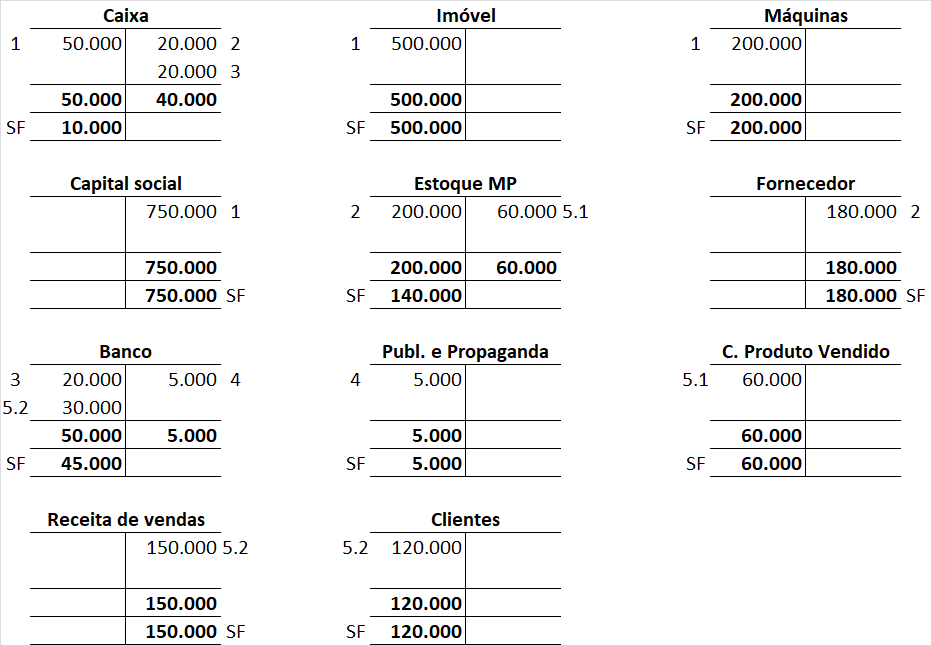 Razonetes: exemplos  de 1 até 5
Prof. Me. Diego Fernandes Emiliano Silva diegofernandes.weebly.com
13
Balancete de verificação
O balancete, que tem como finalidade verificar se os saldos das contas contábeis (débitos e créditos) estão iguais.

O balancete também é conhecido como Balancete de Verificação, ele demonstra o saldo final de cada conta contábil.

O Balancete é elaborado com base nos resultados dos saldos dos razonetes.
Unidade 3 | Método das partidas dobradas
Prof. Me. Diego Fernandes Emiliano Silva diegofernandes.weebly.com
14
Balancete de verificação
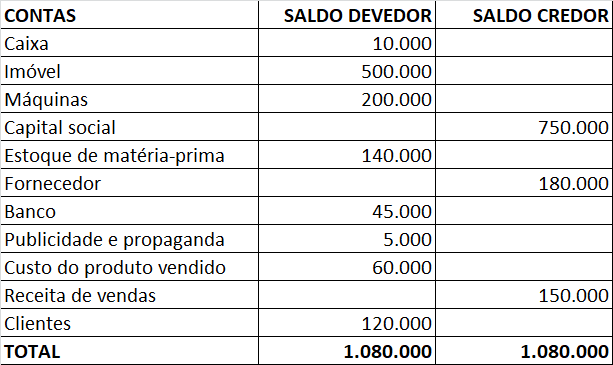 15
Balancete de verificação
Se o resultado do balancete não for igual no saldo devedor e credor, isso significa que algum lançamento foi feito errado.

Dessa forma, ele deve ser revisto.
Unidade 3 | Método das partidas dobradas
Prof. Me. Diego Fernandes Emiliano Silva diegofernandes.weebly.com
16
Atividade
Com base nos registros contábeis da empresa Biju Bella, disponíveis nas páginas 103, 104 e 105 do livro institucional, pede-se:

Fazer os lançamentos contábeis
Elaborar os razonetes
Elaborar o balancete de verificação
Unidade 3 | Método das partidas dobradas
Prof. Me. Diego Fernandes Emiliano Silva diegofernandes.weebly.com
17
Seção 3.2
Apuração do resultado
Unidade 3 | Método das partidas dobradas
Prof. Me. Diego Fernandes Emiliano Silva diegofernandes.weebly.com
18
Apuração do Resultado do Exercício (ARE)
A ARE:
Acontece no último dia do exercício social (geralmente no dia 31/12).
As contas de resultado (receitas, custos e despesas) são base da apuração. 
As contas patrimoniais não fazem parte desse processo.
Tem a finalidade de apurar o resultado final (lucro ou prejuízo) de uma empresa.

Para apurar o resultados, os seguintes passos devem ser seguidos:
Unidade 3 | Método das partidas dobradas
Prof. Me. Diego Fernandes Emiliano Silva diegofernandes.weebly.com
19
Exemplo (mostrado no livro institucional)
Empresa XYZ para o exercício de 31/12/2016
Unidade 3 | Método das partidas dobradas
Prof. Me. Diego Fernandes Emiliano Silva diegofernandes.weebly.com
20
Passo 1: Apresentar SF dos razonetes
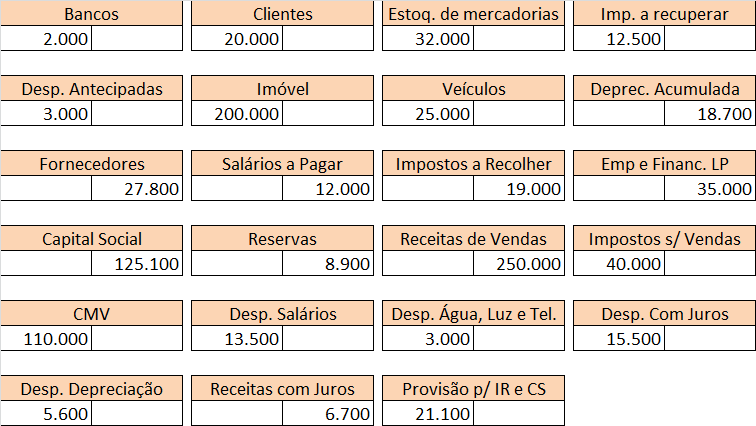 21
Passo 1: Apresentar o balancete
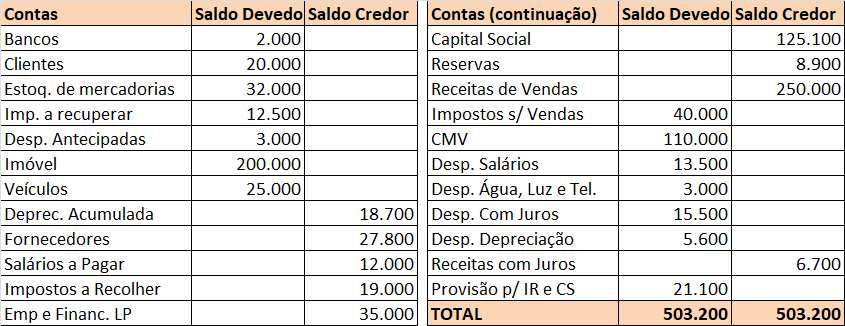 Unidade 3 | Método das partidas dobradas
Prof. Me. Diego Fernandes Emiliano Silva diegofernandes.weebly.com
22
Passo 2: Identificar as contas de resultados
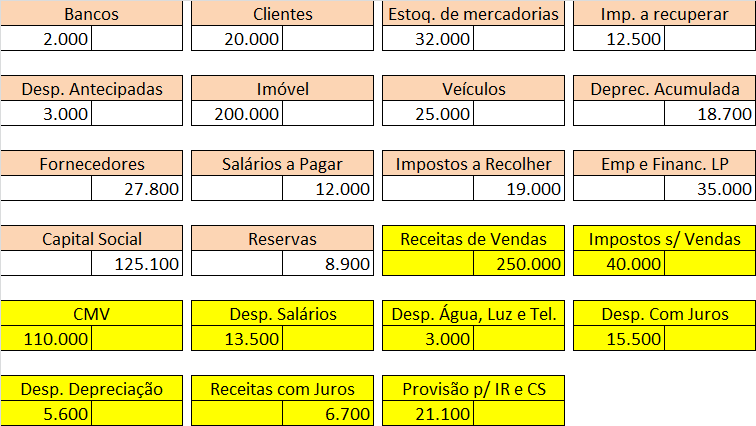 23
Passo 2: Identificar as contas de resultados
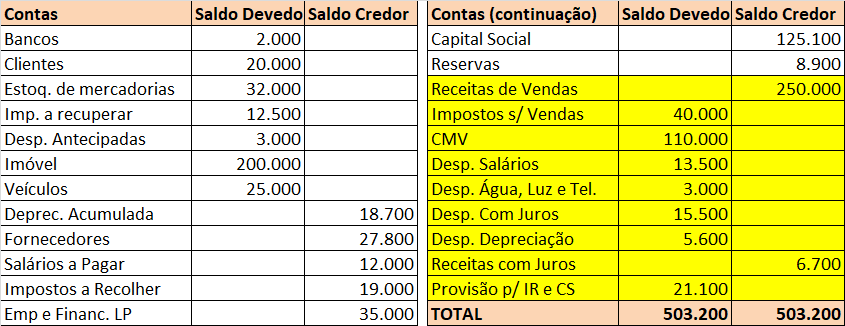 Unidade 3 | Método das partidas dobradas
Prof. Me. Diego Fernandes Emiliano Silva diegofernandes.weebly.com
24
Passo 3: Realizar o encerramento das contas (ARE)
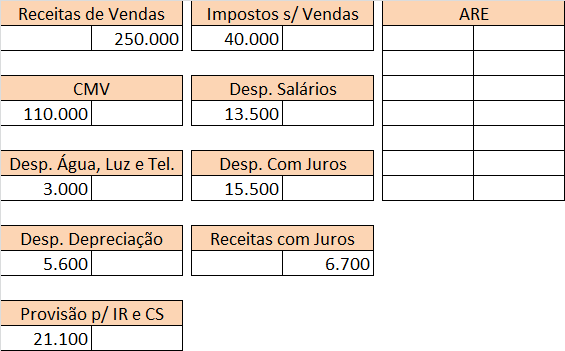 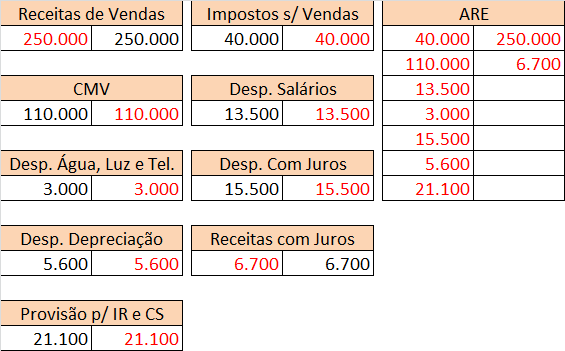 Unidade 3 | Método das partidas dobradas
Prof. Me. Diego Fernandes Emiliano Silva diegofernandes.weebly.com
25
Passo 4: Apurar resultado e encerrar conta ARE
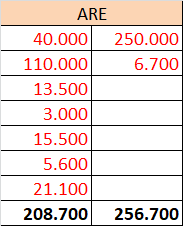 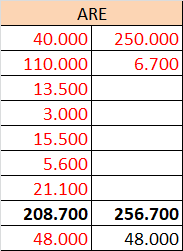 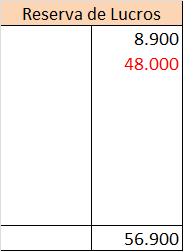 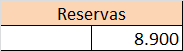 Razonete das reservas
Unidade 3 | Método das partidas dobradas
Prof. Me. Diego Fernandes Emiliano Silva diegofernandes.weebly.com
26
Passo 5: Balancete de verificação após o encerramento das contas de resultado
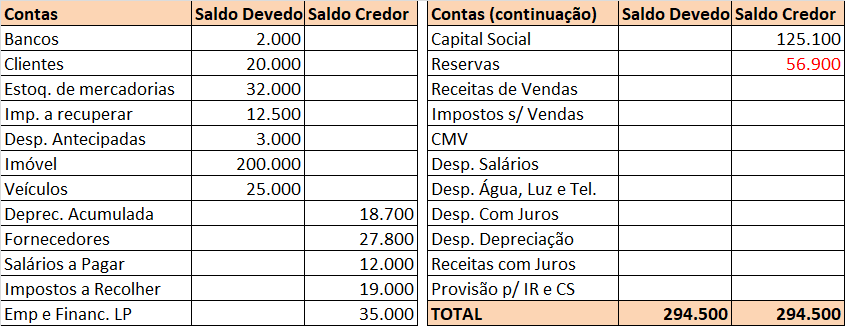 Unidade 3 | Método das partidas dobradas
Prof. Me. Diego Fernandes Emiliano Silva diegofernandes.weebly.com
27
Passo 6: Elaboração do BP da XYZ em 31/12/2016
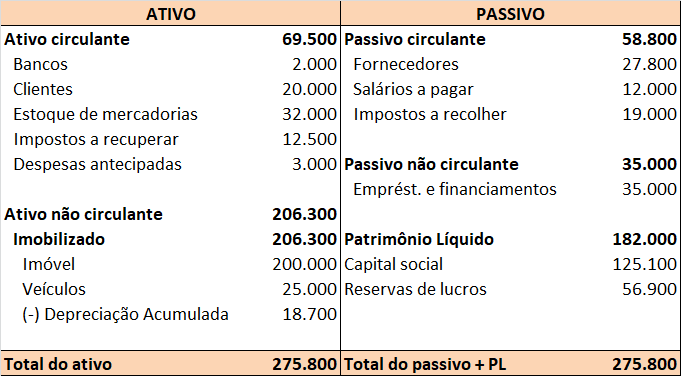 Perceba que o Balanço Patrimonial é elaborado após o encerramento do exercício!
28
Passo 7: Elaboração do DRE da XYZ em 31/12/2016
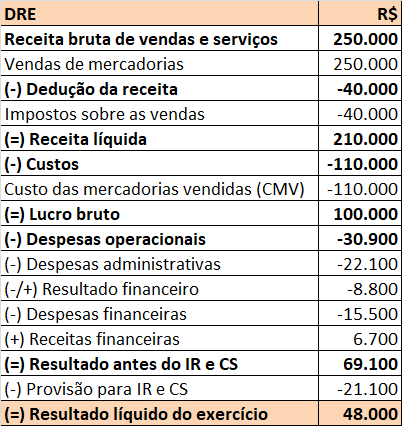 Unidade 3 | Método das partidas dobradas
Prof. Me. Diego Fernandes Emiliano Silva diegofernandes.weebly.com
29
Atividade
Com base nos dados da seção Sem medo de errar, disponível no livro institucional na página 141:

Realizar os passos realizados na aula (de 1 a 7);
Após realização, checar os resultados apresentados no livro para verificar se acertou o exercício.
Unidade 3 | Método das partidas dobradas
Prof. Me. Diego Fernandes Emiliano Silva diegofernandes.weebly.com
30
Seção 3.3
Avaliação do estoque
Unidade 3 | Método das partidas dobradas
Prof. Me. Diego Fernandes Emiliano Silva diegofernandes.weebly.com
31
Objetivos da seção 3.3
Importância do estoque

Calcular
Custo da Mercadoria Vendida
Compras Líquidas

Calcular estoque
PEPS
UEPS
Média Ponderada
Unidade 3 | Método das partidas dobradas
Prof. Me. Diego Fernandes Emiliano Silva diegofernandes.weebly.com
32
Controle de estoque
O controle das mercadorias ou produtos estocados é fundamental para a análise financeira e econômica das entidades. 

Existem duas formas de realizar esse controle: 
Sistema de inventário periódico
Sistema de inventário permanente
Unidade 3 | Método das partidas dobradas
Prof. Me. Diego Fernandes Emiliano Silva diegofernandes.weebly.com
33
Sistema de inventário periódico
Sistema de inventário periódico
É realizado uma vez no ano, no encerramento do exercício.
Ele ocorre através do levantamento físico dos itens estocados.
Trata-se de um método simples e pouco custoso.
Tem a desvantagem de não possibilitar grandes análises do estoque durante o período, pois a informação referente às mercadorias ou produtos só acontece uma única vez.
Unidade 3 | Método das partidas dobradas
Prof. Me. Diego Fernandes Emiliano Silva diegofernandes.weebly.com
34
Sistema de inventário periódico - cálculo
Unidade 3 | Método das partidas dobradas
Prof. Me. Diego Fernandes Emiliano Silva diegofernandes.weebly.com
35
Exemplo
Dados:

Calcular o CMV para os seguintes dados apresentados por uma empresa durante determinado período
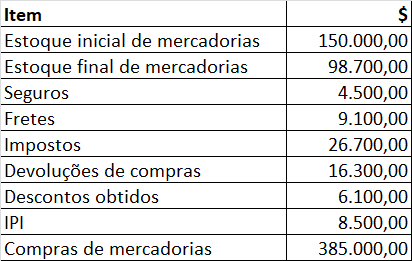 Unidade 3 | Método das partidas dobradas
Prof. Me. Diego Fernandes Emiliano Silva diegofernandes.weebly.com
36
Exercício
Dados:

Calcular o CMV para os seguintes dados apresentados por uma empresa durante determinado período
Resolução:
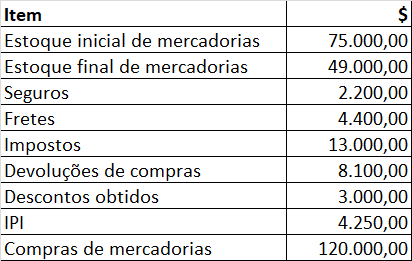 37
Exercício - resolução
Dados:

Calcular o CMV para os seguintes dados apresentados por uma empresa durante determinado período
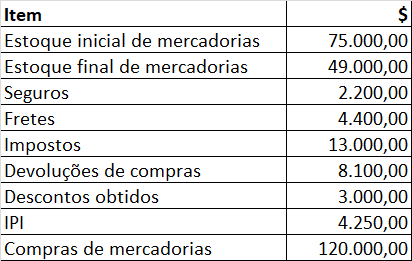 38
Sistema de inventário permanente
O sistema de inventário permanente demonstra toda a movimentação do estoque por meio de tabelas ou fichas de estoques.
Esse controle é feito geralmente por meio de sistemas de informações contábeis. 
Essas tabelas são atualizadas a cada compra, venda e devoluções.
Como sempre estamos apurando o saldo em valor das movimentações, temos permanentemente o valor final dos itens em estoque.

O controle é feito através de três opções: 
PEPS: Primeiro que entra, Primeiro que sai (em inglês FIFO - First in, First out).
UEPS: Último que entra, Primeiro que sai (em inglês LIFO – Last in, First out).
CM: Custo Médio Ponderado.
Unidade 3 | Método das partidas dobradas
Prof. Me. Diego Fernandes Emiliano Silva diegofernandes.weebly.com
39
Exemplo
Uma empresa registrou as seguintes movimentações no estoque:
01/01/17: Estoque inicial de 50 mercadorias pelo custo unitário de $ 9,00
02/01/17: Compra de 100 mercadorias pelo custo unitário de R$ 10,00
05/01/17: Compra de 100 mercadorias pelo custo unitário de R$ 10,30
08/01/17: Venda de 80 mercadorias pelo valor unitário de R$ 12,00
15/01/17: Compra de 50 mercadorias pelo custo unitário de R$ 10,50
16/01/17: Devolução de 10 mercadorias adquiridas em 15/01
20/01/17: Venda de 70 mercadorias pelo valor unitário de R$ 12,20
25/01/17: Venda de 50 mercadorias pelo valor unitário de R$ 12,30
26/01/17: Devolução de 10 mercadorias vendidas em 25/01

Com base nas movimentações, calcular o estoque pelo PEPS, o UEPS e o CM.
Unidade 3 | Método das partidas dobradas
Prof. Me. Diego Fernandes Emiliano Silva diegofernandes.weebly.com
40
Resolução exemplo – PEPS
Resolução exemplo – UEPS
Resolução exemplo – CM ponderado
Unidade 3 | Método das partidas dobradas
Prof. Me. Diego Fernandes Emiliano Silva diegofernandes.weebly.com
43
Considerações – PEPS, UEPS e CM
Saldo inicial (SI)
Saldo total (final):
SI + E – S
Entradas (E)
Registro de todas as aquisições
Saídas (S)
Registro de todas as vendas
Esse valor corresponde ao CMV
Unidade 3 | Método das partidas dobradas
Prof. Me. Diego Fernandes Emiliano Silva diegofernandes.weebly.com
44
Demonstração do resultado da empresa
Unidade 3 | Método das partidas dobradas
Prof. Me. Diego Fernandes Emiliano Silva diegofernandes.weebly.com
45
Considerações – PEPS, UEPS e CM
Observando os slides 16 e 17, e possível perceber:
CMV:			PEPS < CM < UEPS
Lucro:			PEPS > CM > UEPS
Estoque final: 	PEPS > CM > UEPS

Para efeito de:
Controle gerencial: qualquer método pode ser usado
Para fins fiscais (lei): UEPS não pode ser utilizado
Unidade 3 | Método das partidas dobradas
Prof. Me. Diego Fernandes Emiliano Silva diegofernandes.weebly.com
46
Exercício
Uma empresa registrou as seguintes movimentações no estoque:
01/01: Estoque inicial de 10 mercadorias com custo unitário de $ 10,00
02/01: Compra de 40 mercadorias pelo custo unitário de R$ 12,00
08/01: Venda de 20 mercadorias pelo valor unitário de R$ 15,00
15/01: Compra de 30 mercadorias pelo custo unitário de R$ 13,00
20/01: Venda de 40 mercadorias pelo valor unitário de R$ 16,00
21/01: Devolução de 5 mercadorias vendidas em 20/01

Com base nos dados, calcular o valor do estoque pelo PEPS, UEPS e CM
Unidade 3 | Método das partidas dobradas
Prof. Me. Diego Fernandes Emiliano Silva diegofernandes.weebly.com
47
Resolução do exercício – PEPS
Unidade 3 | Método das partidas dobradas
Prof. Me. Diego Fernandes Emiliano Silva diegofernandes.weebly.com
48
Resolução do exercício – UEPS
Unidade 3 | Método das partidas dobradas
Prof. Me. Diego Fernandes Emiliano Silva diegofernandes.weebly.com
49
Resolução do exercício – CM
Unidade 3 | Método das partidas dobradas
Prof. Me. Diego Fernandes Emiliano Silva diegofernandes.weebly.com
50